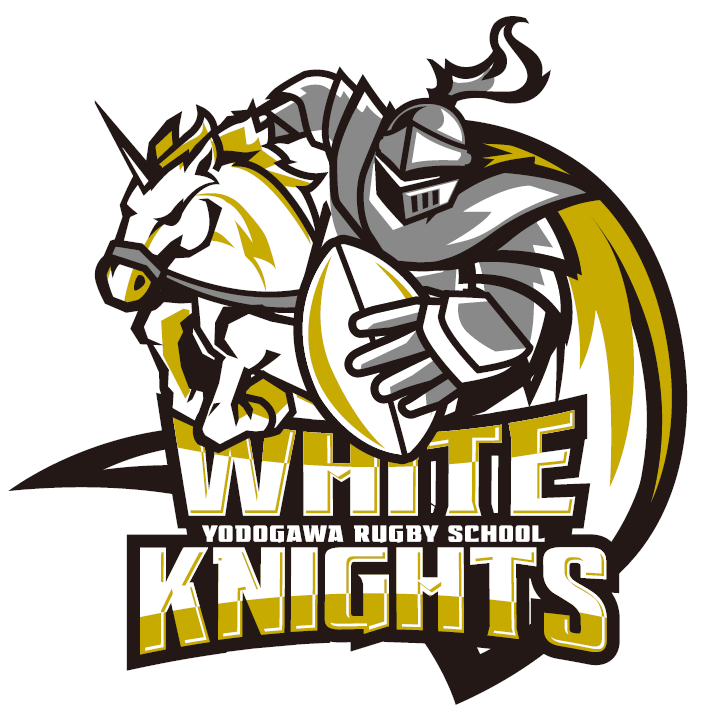 淀川ジュニアスポーツスクールホワイトナイツグループ2023年度活動指針
【理念】
すべての子ども達がホワイトナイツでスポーツや勉強と触れ合うことにより希望と自信を持ち、将来社会で活躍し貢献できる人間を育てる

【ビジョン】
共に幸せと誇りを感じるチーム
スタッフの幸せと誇り、子ども達、保護者の幸せと誇り、共に感じられるチームを作る
淀川ジュニアスポーツスクールホワイトナイツグループ活動目的
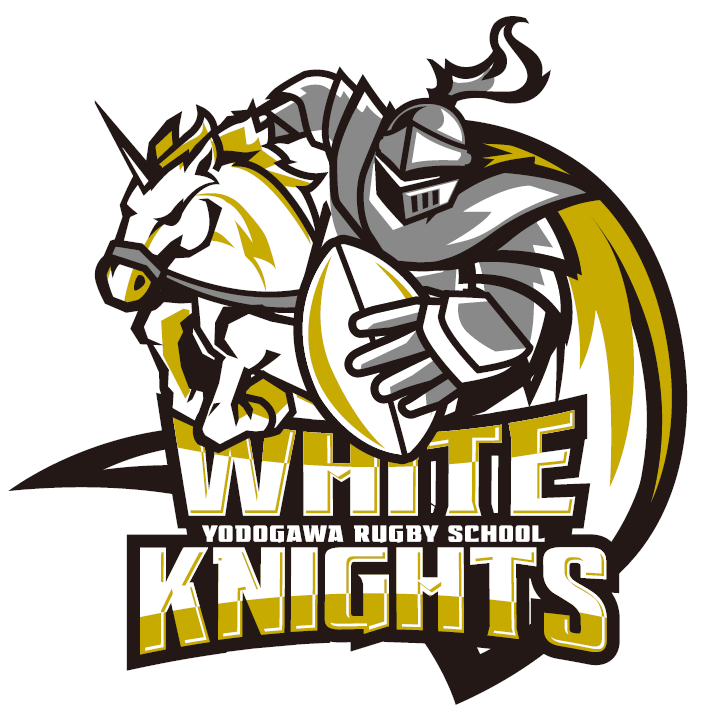 ・誠心誠意丁寧に対応する。
・子ども達と共に成長し、日常生活をより豊かなものにしていく。
・子ども達、保護者の模範となる行動をする。
・いつも明るく、いつも仲良く、いつも一生懸命向き合う。
・約束を守る。整理整頓をする。挨拶をする。
・人状況感情関係なく、一度素直に受け止め、承認し、否定をしない。
・情報の共有を行う。
・失敗を恐れず常に自分から学び、挑戦し続ける。
淀川ジュニアスポーツスクールホワイトナイツグループスタッフ活動方針
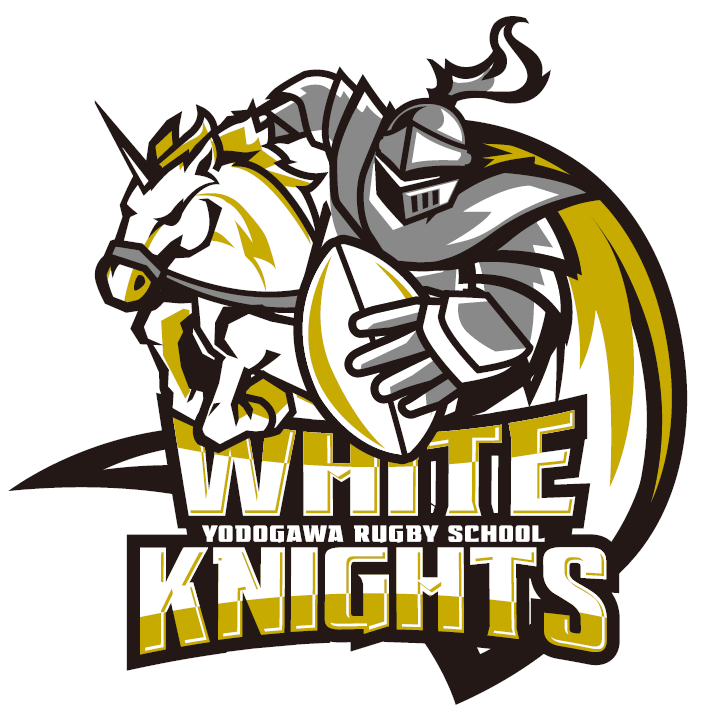 〇最終目的：
希望と自信を持ち、将来社会で活躍し貢献できる人間
＝豊かな心をもった「すなおな子」


〇ビジョン
・いつも明るくいつも仲良くいつも楽しんで。

・苦難に向き合い、挑戦できる。

・小さなことにも感謝できる。
淀川ジュニアスポーツスクールホワイトナイツ子ども達目的
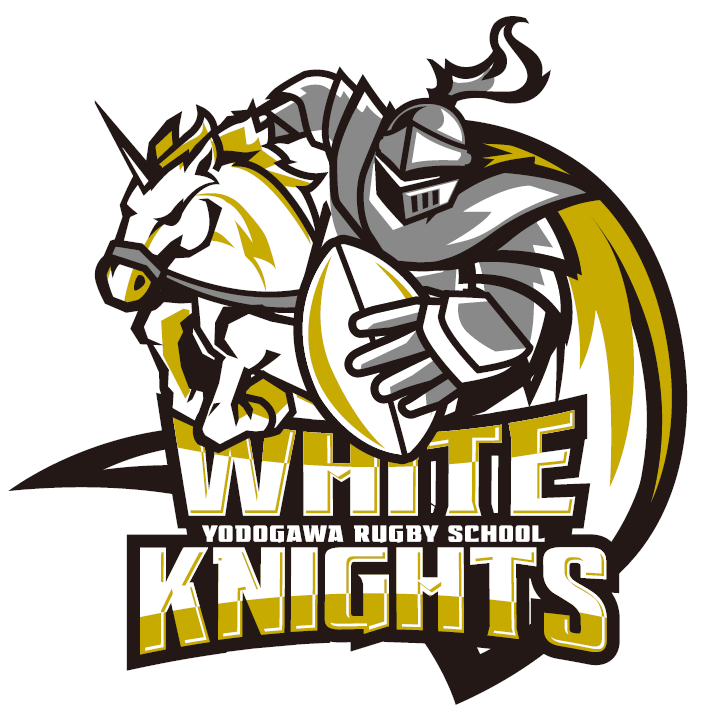 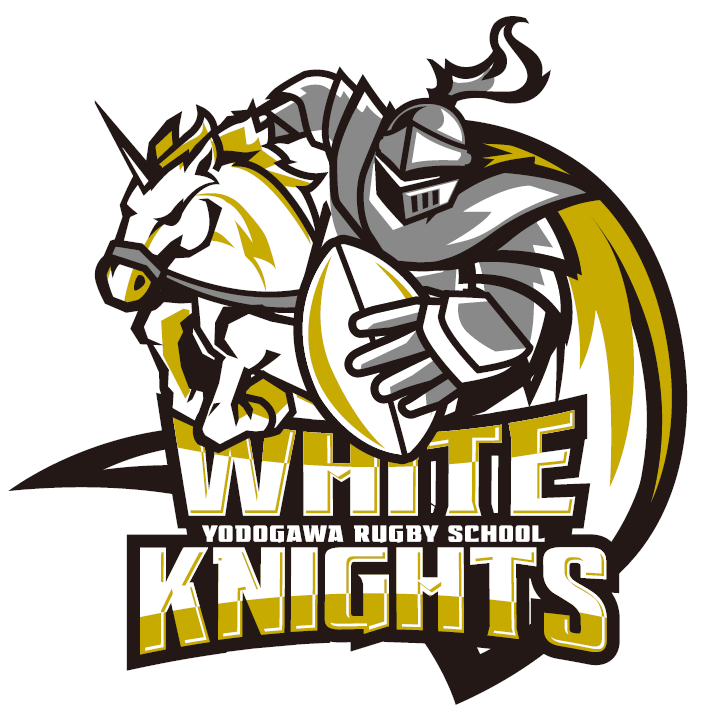 淀川ラグビースクールホワイトナイツ目的
淀川ラグビースクールホワイトナイツ活動目的
【小学部】
・将来活躍できる選手を育てる。
・オールラウンドプレーヤーを育てる。
・スクール生理念を目指す。
◆2023年度目標
最大：練習、試合共に主体性のある、リーダーシップがとれる。
中間：基礎スキルを身につけ、試合に出場し、活躍をする。
最小：基礎スキルである道とゴール(フォロースルー、ハンズアップ)、
コンタクト(AT.DF)において前進ができる様になる。
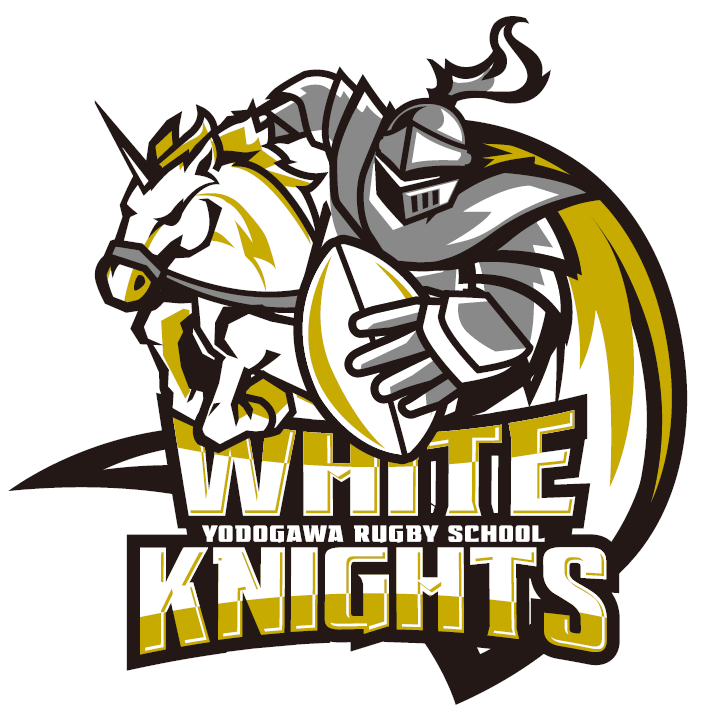 淀川ラグビースクールホワイトナイツ活動目的
【中学部】
・素直で謙虚に、何事も一生懸命取り組み、どこに進学しても活躍できる選手を育てる。
・チームの為に頑張れる選手を育てる。
・ラグビーをできる事に感謝できる選手を育てる。
◆2023年度目標
最大：大阪府スクール選抜に選ばれる選手になる。
中間：高校に行っても活躍できるスキル獲得。
最小：小学生をひっぱり常に見本となる選手になる。
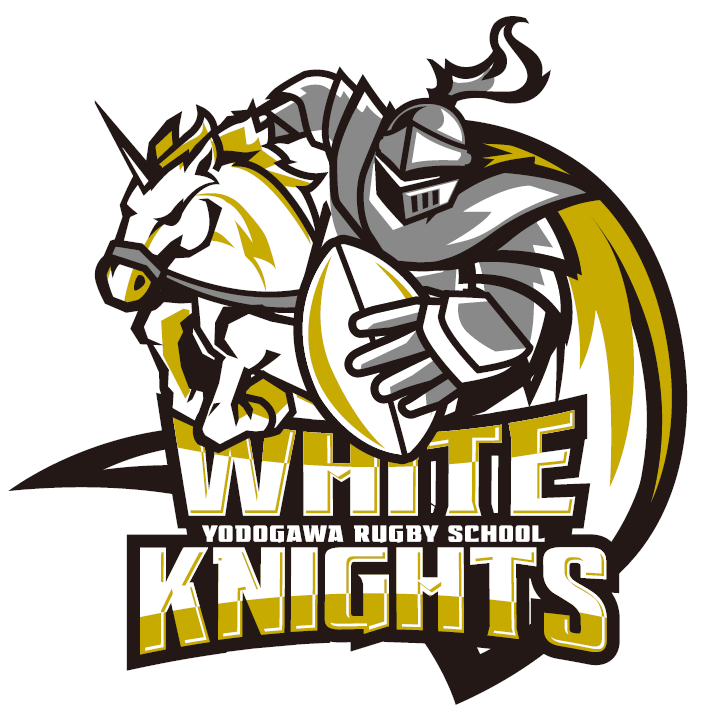 淀川ラグビースクールホワイトナイツ活動基準
【担当制】
6月まで石井が全学年を担当。
その後、1～4年、5、6年、中学部に各コーチ配属。
【年間計画】
・4月上旬〜6月下旬まで　　基礎練習期間(基本対外試合なし)
・7月第一週　タグラグビーorタッチラグビー試合
・7月第二週〜9月下旬まで　基礎コンタクト期間
・9月下旬〜3月末まで　　　試合／チーム練習
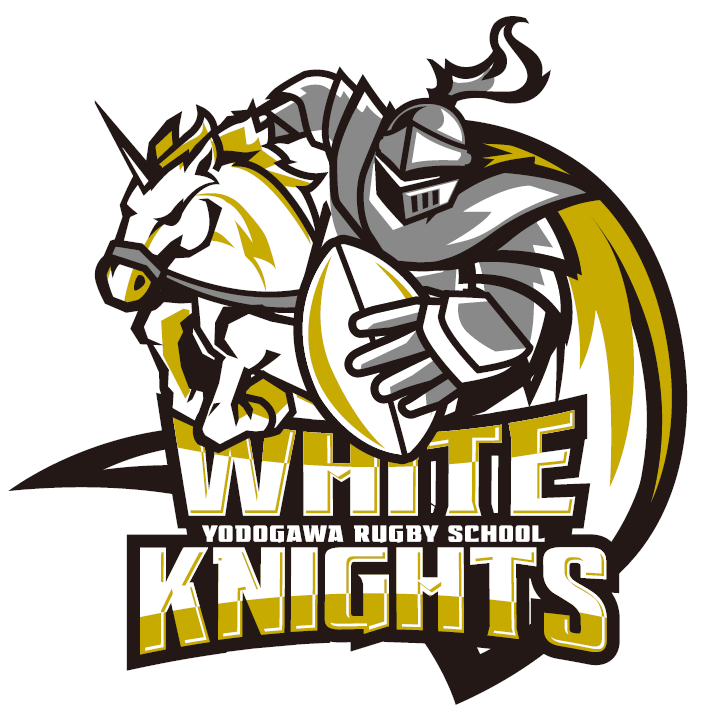 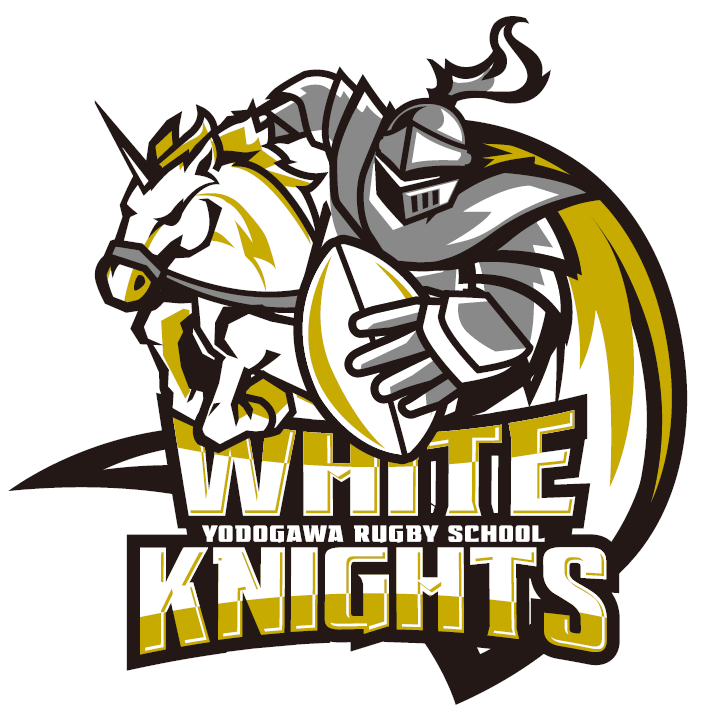 淀川アスレチックスクールホワイトナイツ目的
淀川アスレチックスクールホワイトナイツ活動目的
【エンジョイコース】
・スクール理念を目指す。
・楽しく夢中に運動する。
・楽しくスポーツ万能を育てる。
・楽しくランニングスキルを育てる。
◆2023年度目標
最大：17個ができるようになる。
（投げる、捕る、蹴る、引く、回る、くぐる、押す、押さえる、渡す、組む、倒す、歩く、走る、跳ねる、逆立ちをする、立つ、起きる）
中間：正しく走れるようになる。
最小：楽しく運動をする。
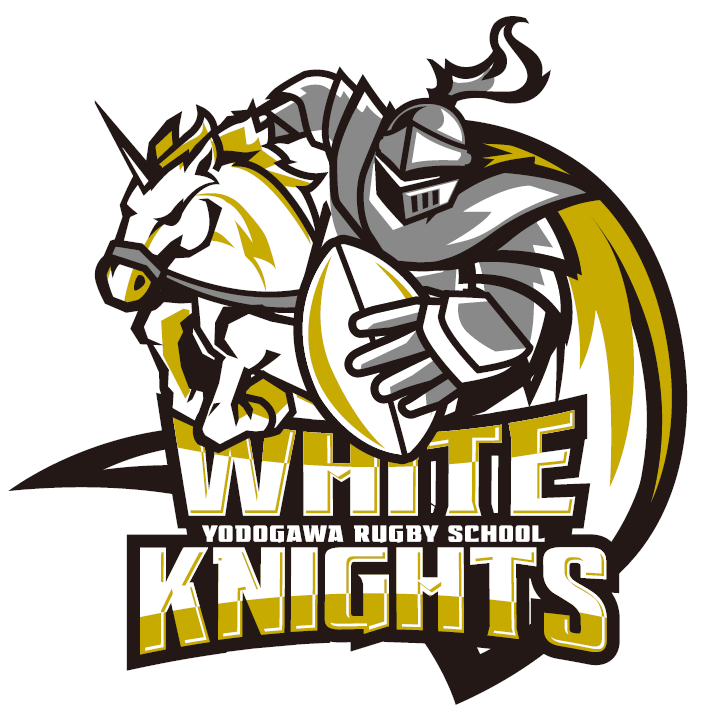 淀川アスレチックスクールホワイトナイツ活動目的
【アスリートコース】
・スクール理念を目指す。
・将来活躍できる選手を育てる。
・自ら学ぶ意識を育てる。
・高校以上で必要な知識とスキルを身に付ける。
◆2023年度目標
最大：高校で通用するカラダ作り(能力、スキル)
中間：スプリントスキル、トレーニングスキルの習得
最小：基礎動作の出力の習得
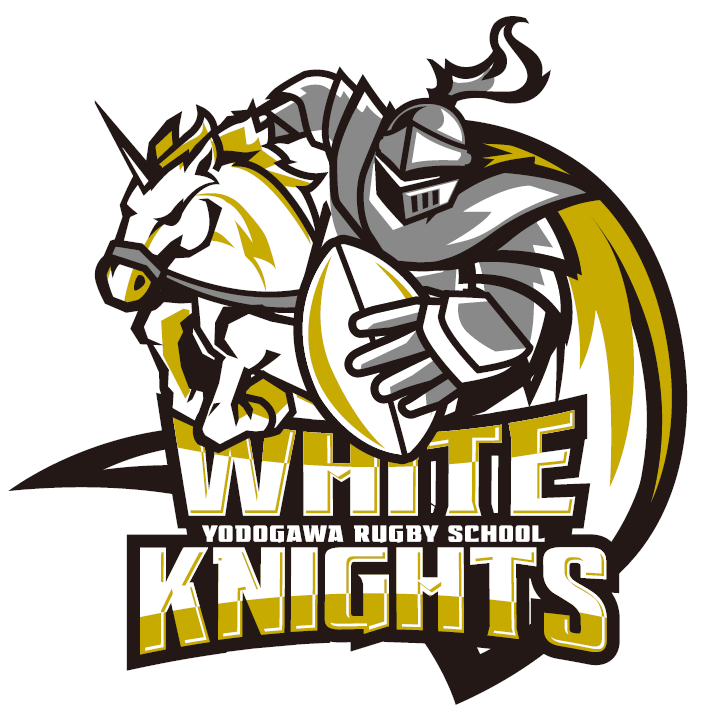 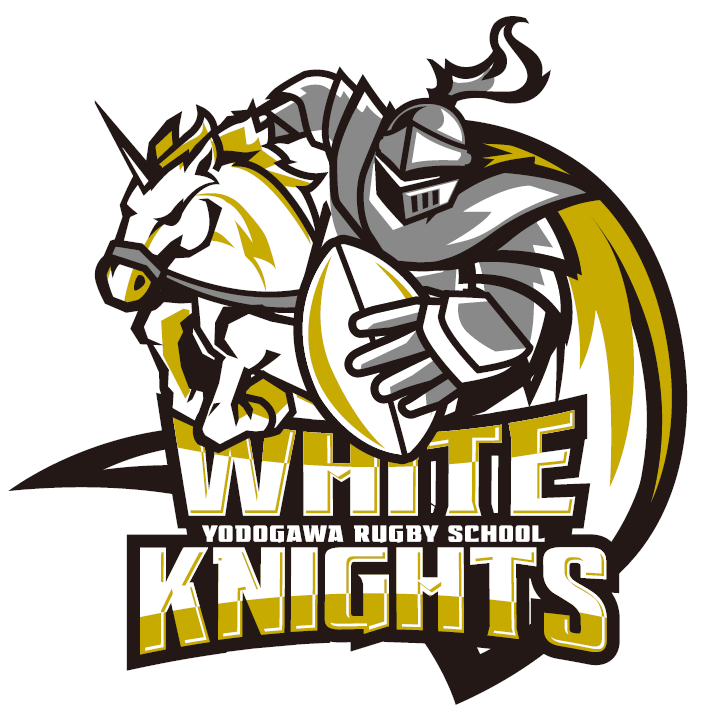 淀川スタディアカデミーホワイトナイツ目的
淀川スタディアカデミーホワイトナイツ活動目的
【スタディアカデミー】
・勉強の基礎を身につける。
・勉強習慣をつけ、学校や受験に備える力をつける。
・難しい問題に対し、自ら考える習慣を作る。
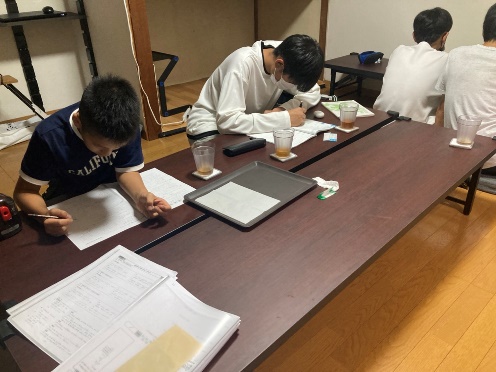 ◆2023年度目標
最大：学校成績上位20％以内をキープする。
中間：テストで平均点以上をキープする。
最小：学校内容についていけるようにする。
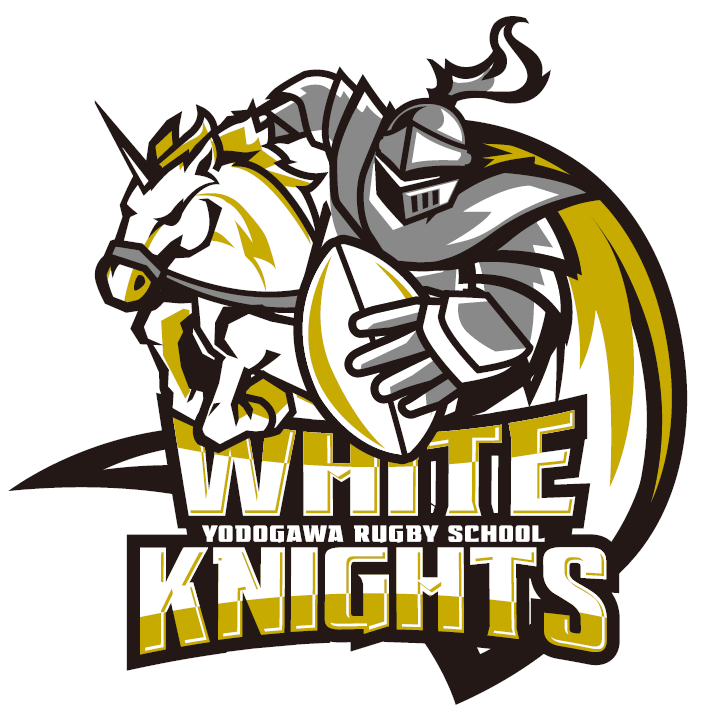 組織図
淀川ジュニアスポーツスクール
本部
ニュートリション＆スポーツメンタル
基礎体力作り
(淀川ジュニアアスレチックスクール)
ラグビー
（淀川ラグビースクール）
人間育成
リコンディショニング
広報、総務
分析、データ管理
勉強
（淀川スタディアカデミー）
○○スポーツ
（淀川○○スクール）
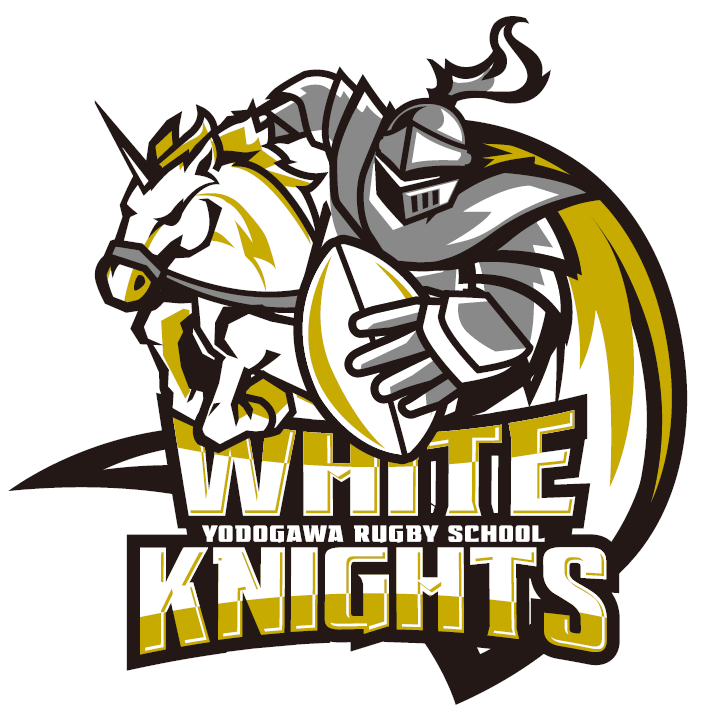